EN.540.635Software CarpentryLecture 11Efficiency | Big O | Sorting Algorithm
Efficiency
It is possible to write a program which could technically run forever, even though it is not technically wrong

An efficient program is related to how the implemented algorithm uses computational resources:
Memory
Time

You will not be writing your own algorithm; you will be implementing algorithms already developed for other problems
2
Order of Growth
To compare the speed or time efficiency of algorithms, we might try comparing the time they take to complete

The above metric is influenced by:
Speed of the machine
Python implementation
Input size

Efficiency in the end depends on the number of steps needed to execute on a given size of input
3
Order of Growth
4
Big O Notation
Worst case scenario and is the conventional notation used by computer scientists studying algorithms
5
Examples
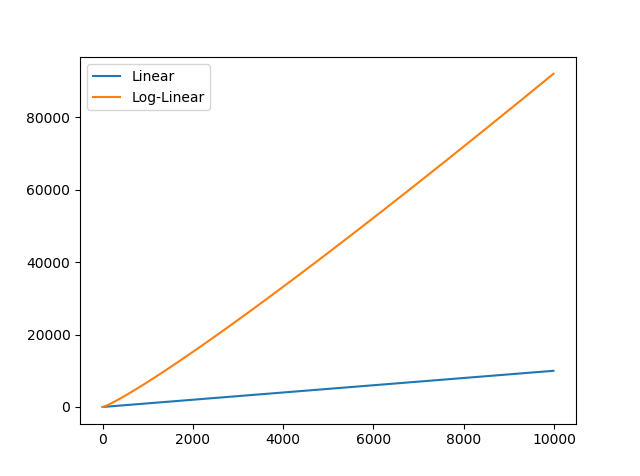 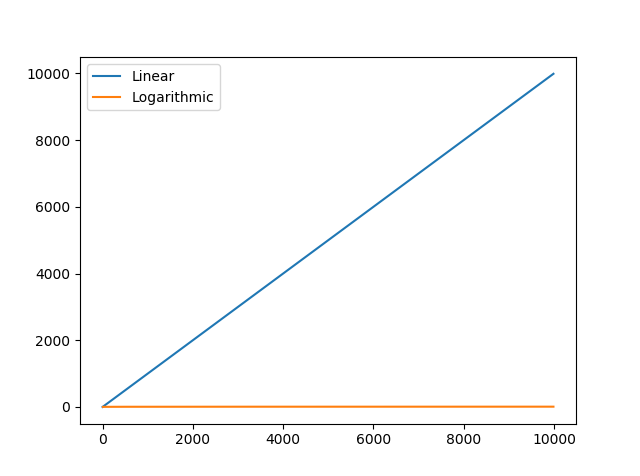 6
Examples
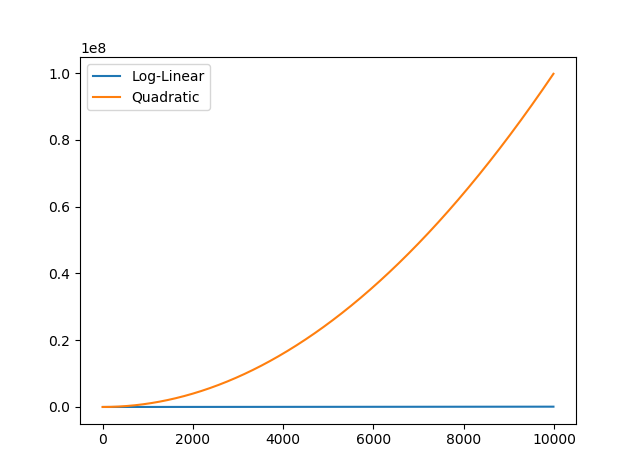 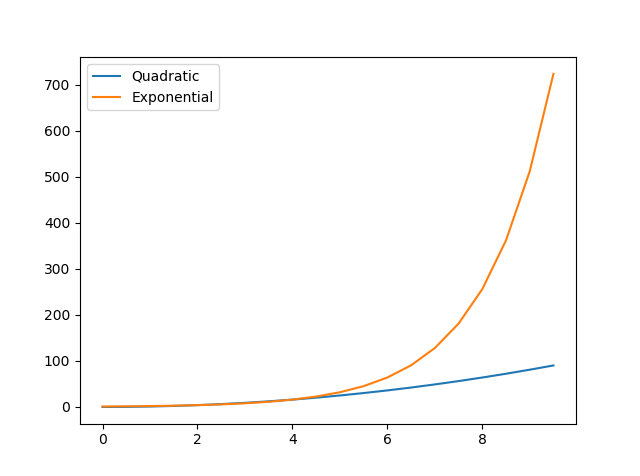 7
Sorting Algorithms
5
38
23
0
9
27
1
8
*Seizure Warning!
Bubble Sort
Iteration 1
5
5
5
5
5
5
5
5
5
5
5
5
5
38
38
23
23
23
23
23
23
23
0
0
0
0
23
23
38
0
0
0
0
0
0
23
9
9
9
0
0
0
38
9
9
9
9
9
9
23
23
23
9
9
9
9
38
27
27
27
27
27
27
27
1
27
27
27
27
27
38
1
1
1
1
1
1
27
1
1
1
1
1
1
38
38
38
38
38
38
38
Iteration 2
9
Bubble Sort
Iteration 3
Iteration 4
5
0
0
0
0
5
5
1
9
9
1
5
23
1
9
9
1
23
23
23
27
27
27
27
38
38
38
38
Iteration 5
10
Insertion Sort
5
5
0
0
0
0
5
38
23
5
5
5
1
38
23
38
23
9
9
5
23
0
0
38
23
23
9
0
9
9
9
38
27
23
9
27
27
27
27
38
27
27
1
1
1
1
1
38
1
11
Merge Sort
5
38
23
0
9
27
1
5
38
23
0
9
27
1
5
38
23
0
9
27
1
27
9
0
23
38
5
12
Merge Sort
1
0
5
38
23
9
27
27
23
0
9
5
38
38
5
0
23
27
1
9
38
9
5
0
27
1
23
13